12,б. Площадь многоугольника
[Speaker Notes: В режиме слайдов ответы появляются после кликанья мышкой]
Теорема. Площадь многоугольника, описанного около окружности, равна половине произведения его периметра на радиус вписанной окружности.
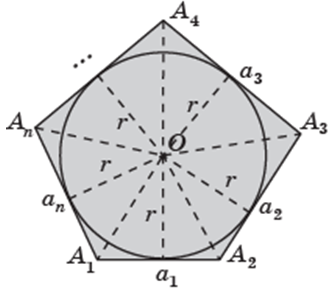 Доказательство. Рассмотрим многоугольник A1…An, описанный около окружности с центром O. Разобьем его на треугольники, одной вершиной которых является центр O вписанной окружности, противолежащей стороной является сторона данного многоугольника, а высота, опущенная на неё, равна радиусу r вписанной.
[Speaker Notes: В режиме слайдов ответы появляются после кликанья мышкой]
[Speaker Notes: В режиме слайдов ответы появляются после кликанья мышкой]
Упражнение 1
Около окружности, радиуса 1 см, описан многоугольник, периметра 10 см. Найдите его площадь.
Ответ: 5 см2.
[Speaker Notes: В режиме слайдов ответы появляются после кликанья мышкой]
Упражнение 2
Площадь многоугольника, описанного около окружности радиуса 3 см, равна 30 см2. Найдите периметр многоугольника.
Ответ:  20 см.
[Speaker Notes: В режиме слайдов ответы появляются после кликанья мышкой]
Упражнение 3
Около окружности описан четырехугольник. Найдите площадь четырехугольника, если две его противоположные стороны равны а и b, радиус окружности равен R.
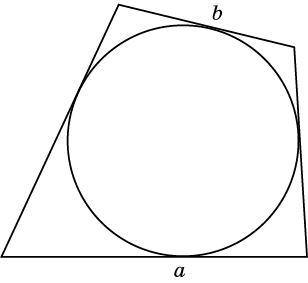 Ответ: (a + b)R.
[Speaker Notes: В режиме слайдов ответы появляются после кликанья мышкой]
Ответ:          см2.
Упражнение 4
Найдите площадь правильного шестиугольника, описанного около окружности, радиуса 1 см.
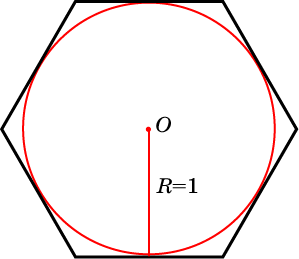 [Speaker Notes: В режиме слайдов ответы появляются после кликанья мышкой]
Ответ:       .
Упражнение 5
Найдите радиус окружности, вписанной в ромб, изображенный на клетчатой бумаге, клетками которой являются единичные квадраты.
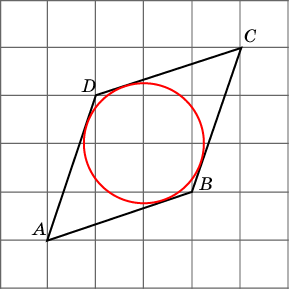 [Speaker Notes: В режиме слайдов ответы появляются после кликанья мышкой]
Ответ:          .
Упражнение 6
Найдите радиус окружности, вписанной в треугольник, изображенный на клетчатой бумаге, клетками которой являются единичные квадраты.
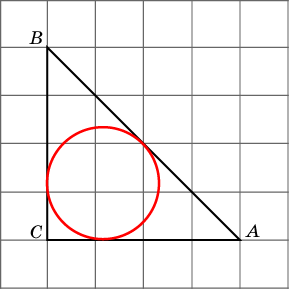 [Speaker Notes: В режиме слайдов ответы появляются после кликанья мышкой]
Ответ:          .
Упражнение 7
Используя понятие площади, найдите радиус окружности, вписанной в треугольник, изображенный на клетчатой бумаге, клетками которой являются единичные квадраты.
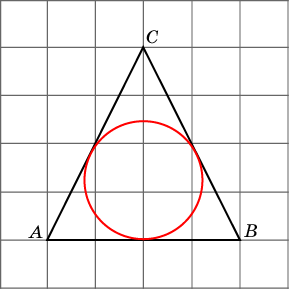 [Speaker Notes: В режиме слайдов ответы появляются после кликанья мышкой]
Упражнение 8
В треугольнике ABC AC = 4, BC = 3, угол C равен 90о. Используя понятие площади, найдите радиус вписанной окружности.
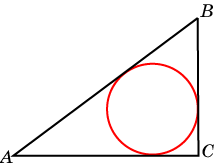 Ответ: 1.
[Speaker Notes: В режиме слайдов ответы появляются после кликанья мышкой]
Ответ:          .
Упражнение 9
Катеты равнобедренного прямоугольного треугольника равны 1. Используя понятие площади, найдите радиус окружности, вписанной в этот треугольник.
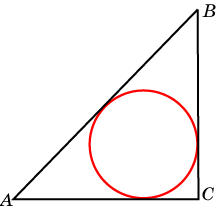 [Speaker Notes: В режиме слайдов ответы появляются после кликанья мышкой]
Ответ:          .
Упражнение 10
Радиус окружности, вписанной в равнобедренный прямоугольный треугольник, равен 1. Используя понятие площади, найдите гипотенузу этого треугольника.
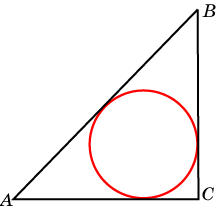 [Speaker Notes: В режиме слайдов ответы появляются после кликанья мышкой]
Упражнение 11
Боковые стороны равнобедренного треугольника равны 5, основание равно 6. Используя понятие площади, найдите радиус вписанной окружности.
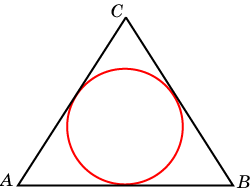 Ответ: 1,5.
[Speaker Notes: В режиме слайдов ответы появляются после кликанья мышкой]
Упражнение 12*
Найдите площадь выпуклого пятиугольника ABCDE, для которого углы C и E равны 90о, стороны AB, CD, DE равны 1, сумма сторон AE и BC равна 1.
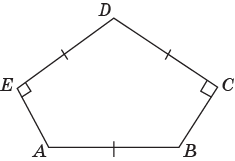 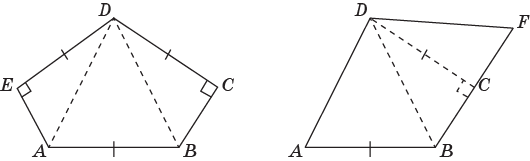 Решение. Проведём диагонали AD и BD. Заменим треугольник ADE на равный ему треугольник FDC. Получим четырёхугольник ABFD. В треугольнике BFD сторона BF и высота DC равны 1. Следовательно, его площадь равна 0,5. Треугольник ABD равен треугольнику FBD (по трём сторонам). Следовательно, его площадь равна 0,5. Значит, площадь пятиугольника ABCDE, равна площади четырёхугольника ABFD и равна 1.
[Speaker Notes: В режиме слайдов ответы появляются после кликанья мышкой]
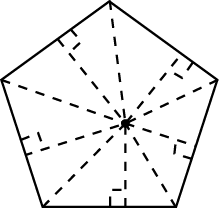 Решение. Сумма расстояний от любой точки правильного многоугольника до его сторон равна удвоенной площади этого многоугольника деленой на длину его стороны. Следовательно, она не зависит от выбранной точки.
Упражнение 13
Докажите, что сумма расстояний от любой точки правильного многоугольника до его сторон не зависит от выбранной точки.
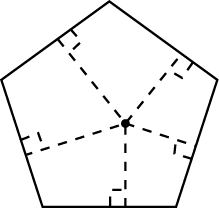 [Speaker Notes: В режиме слайдов ответы появляются после кликанья мышкой]
Упражнение 14*
На рисунке изображен лотарингский крест, служивший эмблемой "Свободной Франции" (организации, которую в годы Второй мировой войны возглавлял генерал де Голль). Он составлен из тринадцати единичных квадратов. В каком отношении делит отрезок BC прямая, проходящая через точку A и делящая площадь лотарингского креста на две равные части?
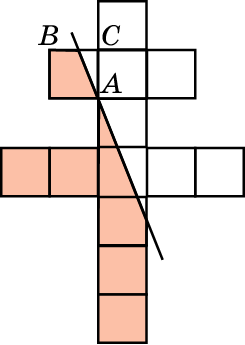 Ответ: В золотом отношении.
[Speaker Notes: В режиме слайдов ответы появляются после кликанья мышкой]
Упражнение 15*
Докажите, что квадрат, вписанный в данную окружность, имеет наибольшую площадь среди всех четырёхугольников, вписанных в эту окружность.
Решение. Воспользуемся том, что площадь четырёхугольника равна половине произведения его диагоналей на синус угла между ними.
	Для вписанного четырёхугольника диагонали будут наибольшими, если они являются диаметрами.
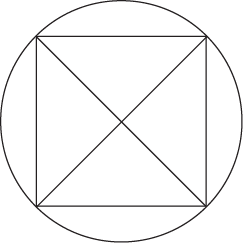 Синус угла между ними будет наибольшим, если они перпендикулярны. Следовательно, четырёхугольником, вписанным в данную окружность, имеющим наибольшую площадь является квадрат.
[Speaker Notes: В режиме слайдов ответы появляются после кликанья мышкой]
Упражнение 16
В четырёхугольнике ABCD точки E, F, G, H – середины соответствующих сторон. Докажите, что площади закрашенной и не закрашенной частей этого четырёхугольника равны.
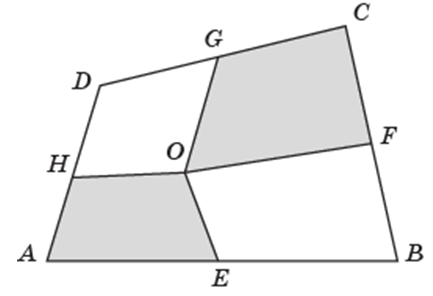 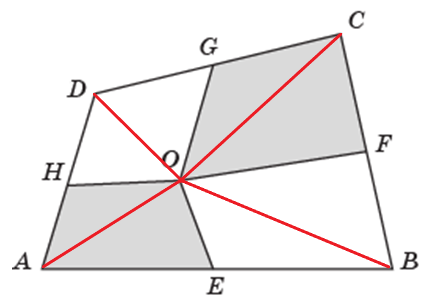 Решение. Соединим отрезками точку O с вершинами четырёхугольника. Площади треугольников AOE и BOE, BOF и COF, COG и DOG, AOH и DOH равны. Следовательно, равны площади закрашенной и не закрашенной частей этого четырёхугольника равны.
[Speaker Notes: В режиме слайдов ответы появляются после кликанья мышкой]
Упражнение 17
В четырёхугольнике ABCD точки E, F, G, H – середины соответствующих сторон. Площади четырёхугольников AEOH, DGOH, CFOG равны соответственно 7, 8, 12. Найдите площадь четырёхугольника BFOE.
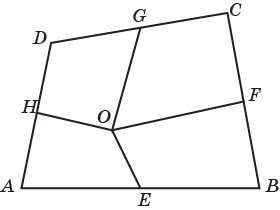 Ответ: 11.
[Speaker Notes: В режиме слайдов ответы появляются после кликанья мышкой]
Упражнение 18
Через вершину выпуклого четырехугольника проведите прямую, разбивающую его на две равновеликие части.
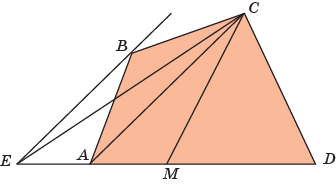 [Speaker Notes: В режиме слайдов ответы появляются после кликанья мышкой]
Упражнение 19
Через точку на стороне треугольника проведите прямую, разбивающую его на две равновеликие части.
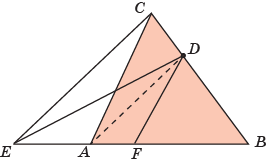 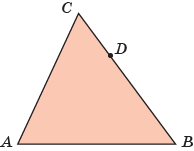 [Speaker Notes: В режиме слайдов ответы появляются после кликанья мышкой]
Упражнение 20*
Площади треугольников, закрашенных коричневым цветом, равны соответственно 4 и 7. Найдите площадь четырёхугольника, закрашенного красным цветом.
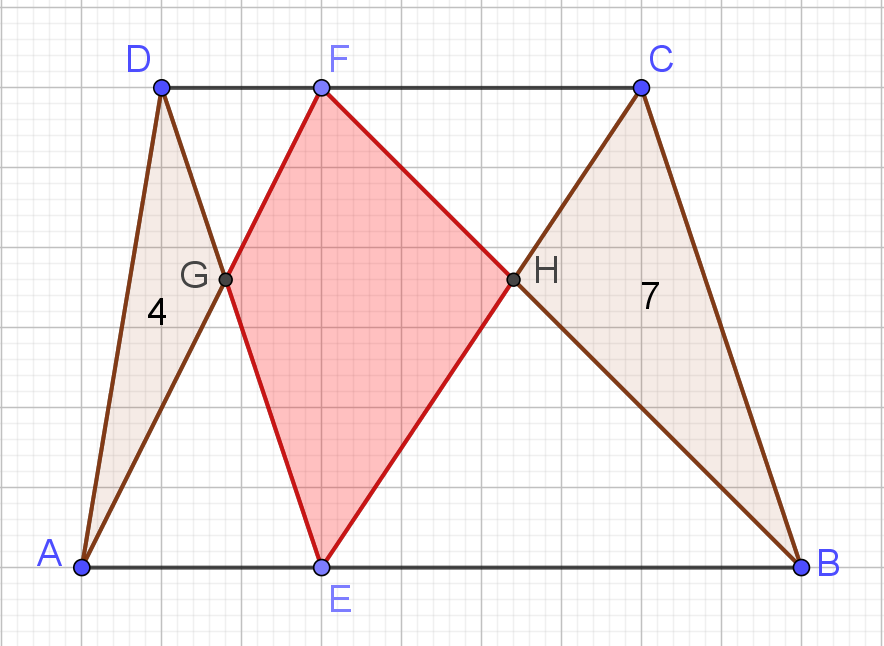 Ответ. 11.
[Speaker Notes: В режиме слайдов ответы появляются после кликанья мышкой]
Упражнение 21*
Площади многоугольников, закрашенных коричневым цветом, равны соответственно 110, 100, 15, 5. Найдите площадь треугольника, закрашенного красным цветом.
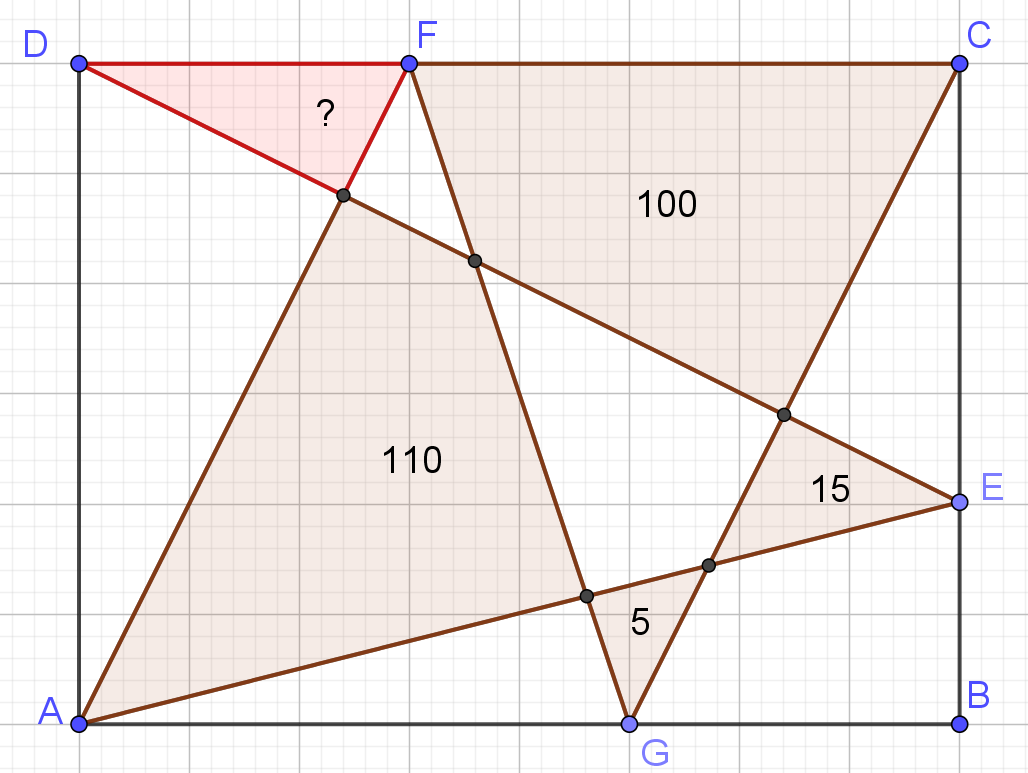 Ответ. 20.
[Speaker Notes: В режиме слайдов ответы появляются после кликанья мышкой]
Упражнение 22*
Площади многоугольников, закрашенных коричневым цветом, равны соответственно 150, 100, 25, 20, 10, 1. Найдите площадь многоугольника, закрашенного красным цветом.
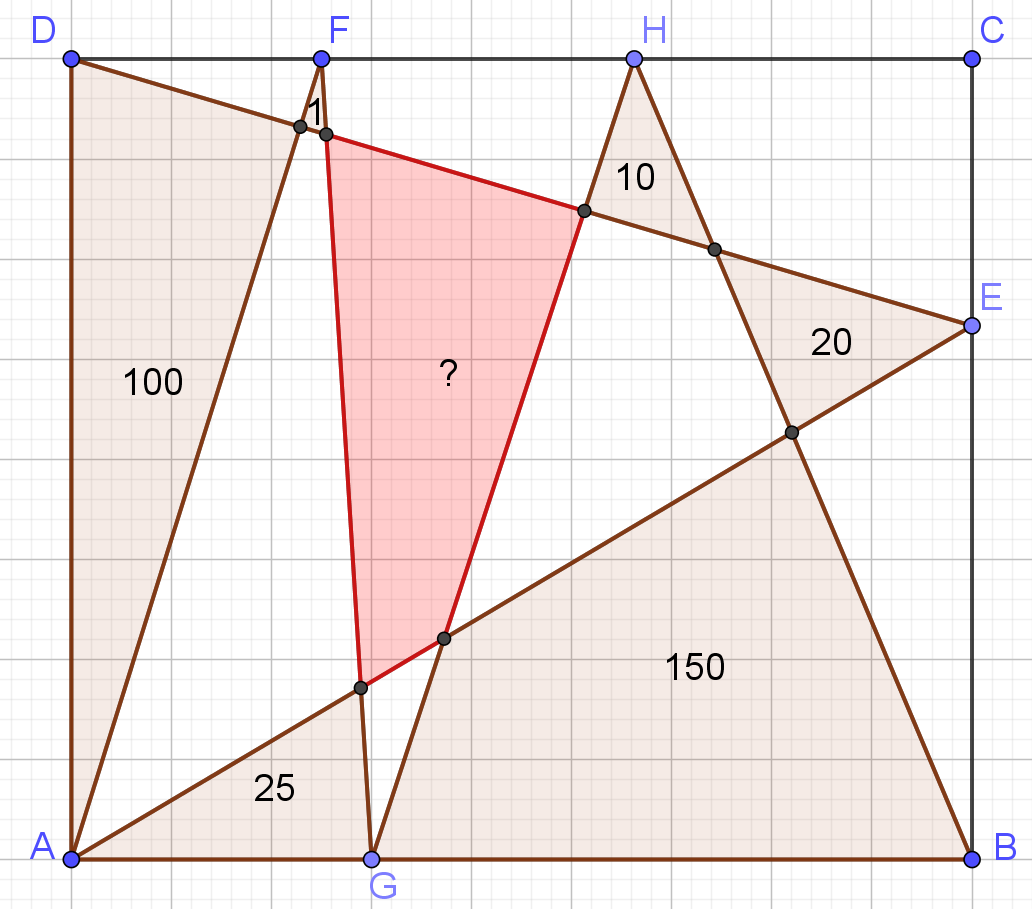 Ответ. 66.
[Speaker Notes: В режиме слайдов ответы появляются после кликанья мышкой]
Упражнение 23*
Площади многоугольников, закрашенных коричневым цветом, равны соответственно 84, 65, 58, 50, 23, 21, 12, 12, 10, 2, 1. Найдите площадь многоугольника, закрашенного красным цветом.
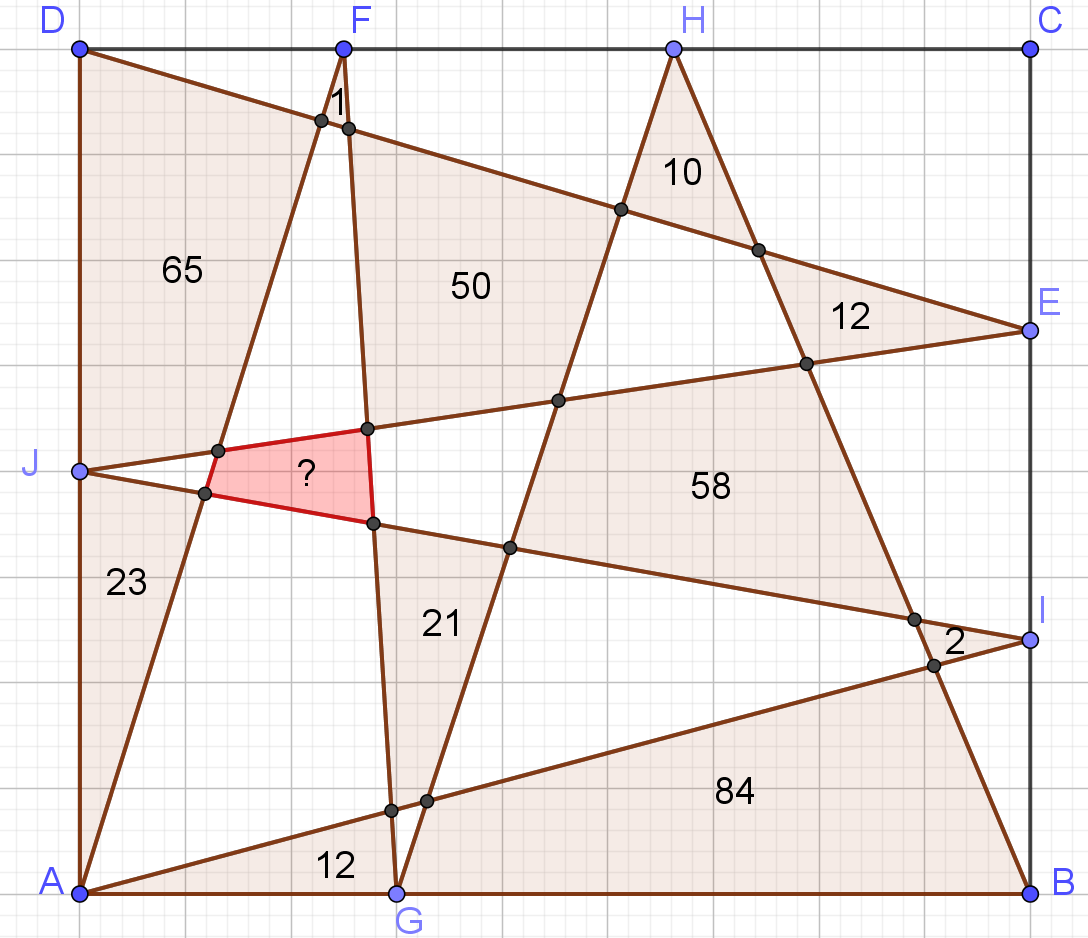 Ответ. 8.
[Speaker Notes: В режиме слайдов ответы появляются после кликанья мышкой]
Упражнение 24*
Вершины A, B, C, D выпуклого четырёхугольника ABCD соединены отрезками с серединами E, F, G, H сторон соответственно BC, CD, AD, AB. Докажите, что сумма площадей закрашенных треугольников равна площади закрашенного четырёхугольника.
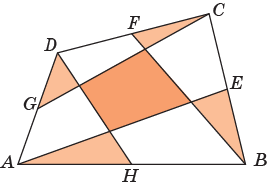 Решение. Сумма площадей треугольников ABE и CDG равна половине площади четырёхугольника ABCD. Аналогично сумма площадей треугольников BCF и DAH также равна половине площади четырёхугольника ABCD. Значит, сумма площадей всех этих треугольников равна площади четырёхугольника ABCD. Следовательно, площадь той части четырёхугольника ABCD, которую эти треугольники покрывают дважды (это закрашенные треугольники), равна площади части, которую эти треугольники не покрывают (это закрашенный четырёхугольник).
[Speaker Notes: В режиме слайдов ответы появляются после кликанья мышкой]
Формула Пика
На рисунке изображён пятиугольник, у которого В = 17, Г = 9. Его площадь равна 20,5.
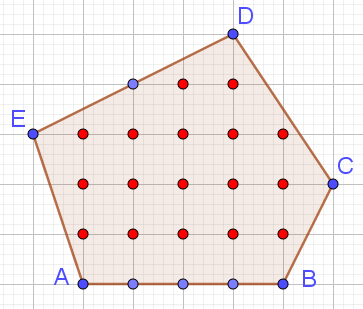 [Speaker Notes: В режиме слайдов ответы появляются после кликанья мышкой]
[Speaker Notes: В режиме слайдов ответы появляются после кликанья мышкой]
3. Докажем аддитивность. Пусть многоугольник М составлен из многоугольников М1 и М2 с общей стороной, на которой расположены n узлов сетки, отличных от вершин этих многоугольников. На рисунке n = 3.
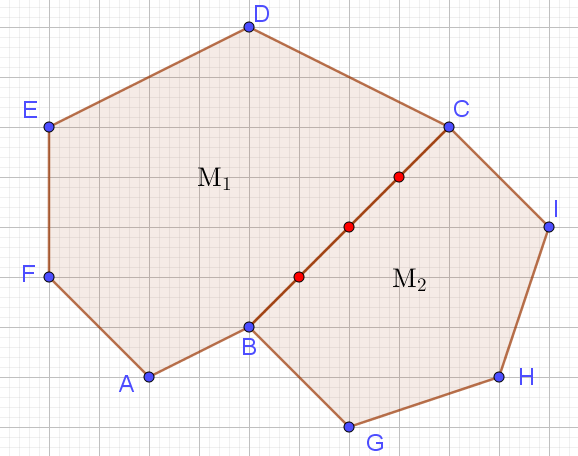 Пусть F(M1) = В1 + Г1/2 – 1, F(M2) = В2 + Г2/2 – 1. Тогда F(М) = В1 + В2 + n + (Г1 + Г2 – 2 – 2n)/2 – 1 = F(М1) + F(М2).
[Speaker Notes: В режиме слайдов ответы появляются после кликанья мышкой]
4. Непосредственно проверяется, что для прямоугольника, стороны которого расположены на линиях сетки, F(М) равно площади этого прямоугольника. Например, для прямоугольника, показанного на рисунке, В = 15, Г = 20, F(M) = 24 = S(M).
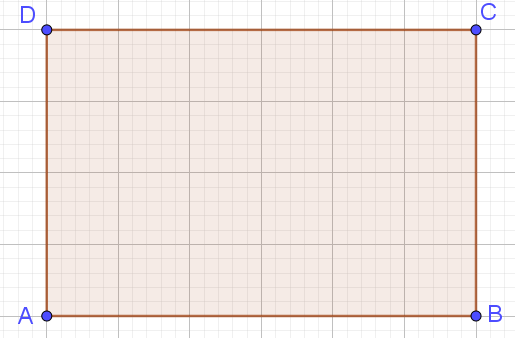 [Speaker Notes: В режиме слайдов ответы появляются после кликанья мышкой]
Следствие 1. Для треугольника Т, две стороны которого расположены на линиях сетки, F(Т) равно площади этого треугольника. Например, для треугольников, показанных на рисунке, F(ABC) = F(ABCD)/2 = 12 = S(ABC).
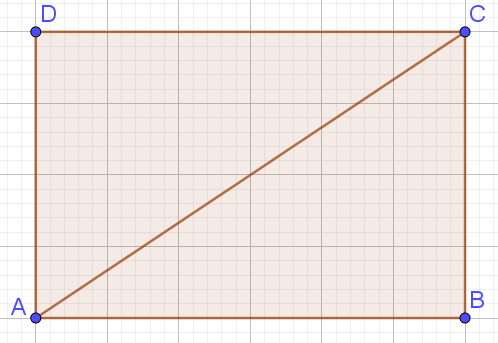 [Speaker Notes: В режиме слайдов ответы появляются после кликанья мышкой]
Следствие 2. Для произвольного треугольника Т значение F(Т) равно площади этого треугольника. 
	Действительно, произвольный треугольник Т можно достроить до прямоугольника М, добавив не более трёх треугольников, две стороны которых расположены на линиях сетки. Из аддитивности функции F следует, что F(T) = S(T).
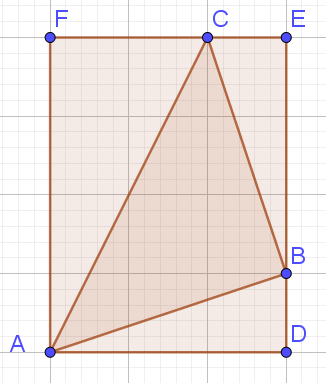 [Speaker Notes: В режиме слайдов ответы появляются после кликанья мышкой]
Следствие 3. Для произвольного многоугольника М значение F(М) равно площади этого многоугольника. 
	Действительно, произвольный многоугольник М можно разбить на треугольники Из аддитивности функции F следует, что F(М) = S(М).
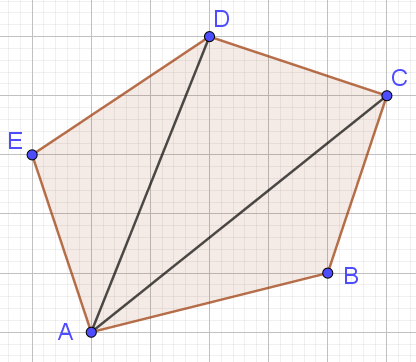 [Speaker Notes: В режиме слайдов ответы появляются после кликанья мышкой]